renoveringsbehov  i  Flexibo
INFORMATIONSMØDE  d. 13. juni  2023

DAGSORDEN:
Velkommen 
 
Renoveringsbehov i Flexibo- resultat af forundersøgelserne
Generelt om helhedsplaner
Proces for byggesag i Flexibo 
Spørgsmål
Tak for i aften
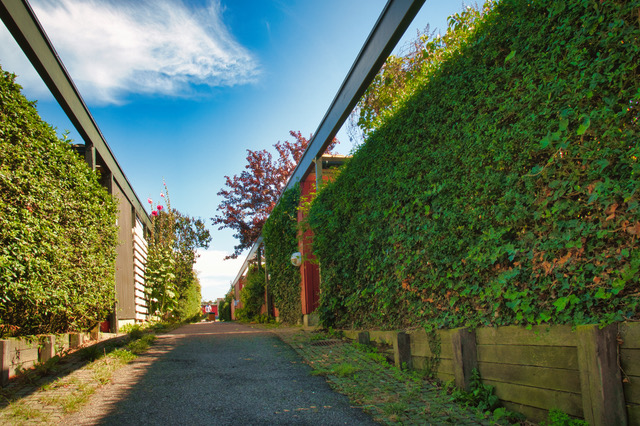 resultat af forundersøgelser
Krybekældre 		- skimmel 
Facader	 		- nedbrudte plader, manglende isolering Vinduer 			- beslag defekte 
Betonelementer 		- synlige skader
Gavlelementer 		- nedbrudte fuger 
Varmeanlæg 		- ledninger og brugsvandsveksler nedslidt
Rør, ventiler mm		- tæringer
Elinstallationer 		- individuelle, ikke godkendte løsninger 
Asfalt på stier		- dårlig stand
Belysning  		- utilstrækkelig 
Fælleshus		- som i boliger 

Udarbejdet af Teytaud Rådgivende Ingeniører A/S
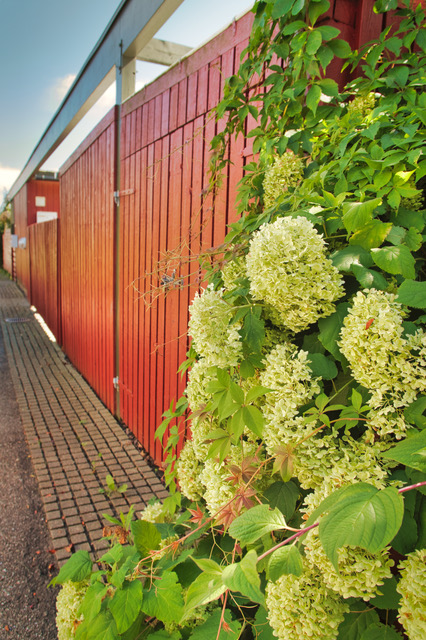 Renoveringssag eller Helhedsplan?
HELHEDSPLAN?En helhedsbetonet fysisk indsats. Finansieres delvis med støttede lån fra Landsbyggefonden 

LANDSBYGGEFONDEN (LBF)?En fælles organisation for almene boliger

MÅL?En velfungerende afdeling med sunde boliger
MIDDEL?Hjælp til selvhjælp – krav til indhold
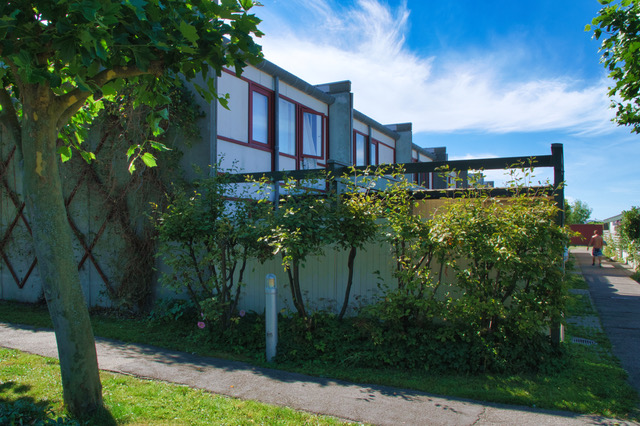 STØTTE FRA Landsbyggefonden?
PROCES FOR ANSØGNING
LBF STØTTER
→ Byggeteknisk rapport
 → vurdering af potentiale for støtte
 → Rapport, budget, idékatalog til LBF
 → LBF besigtigelse 
 → 1. udkast til budget fra LBF
 → Beslutning om videre proces
 → Skema A-ansøgning
Opretning (byggeskader)
Energiforbedringer
Indeklima 
Tilgængelighed 



LBF STØTTER IKKE 
 STØTTER IKKE
Vedligeholdelse 
Modernisering
Afklaring af Muligheder for støtte i flexibo?
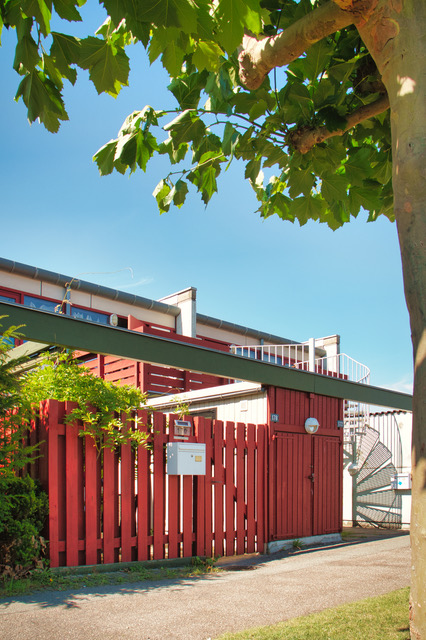 BYGNINGSARBEJDER?
Krybekældre 
Facadeopbygning (plader)
Vinduesbeslag
FORTÆTNINGSPULJE?
Skabe varieret boligmasse 
Tilskud til forbedringsarbejder i eksisterende boliger. 
Flere om at dække udgifter
Afklaring af Muligheder for støtte i flexibo
→ Byggeteknisk rapport ✔
 → Vurdering om ansøgning er relevant ✔
 → Rapport, budget, idékatalog til LBF
 → LBF besigtigelse
 → 1. udkast til budget fra LBF        afklaring om sagen modtager støtte	
 → Beslutning om videre proces 
 → Skema A-ansøgning
PROCES FOR FLEXIBO
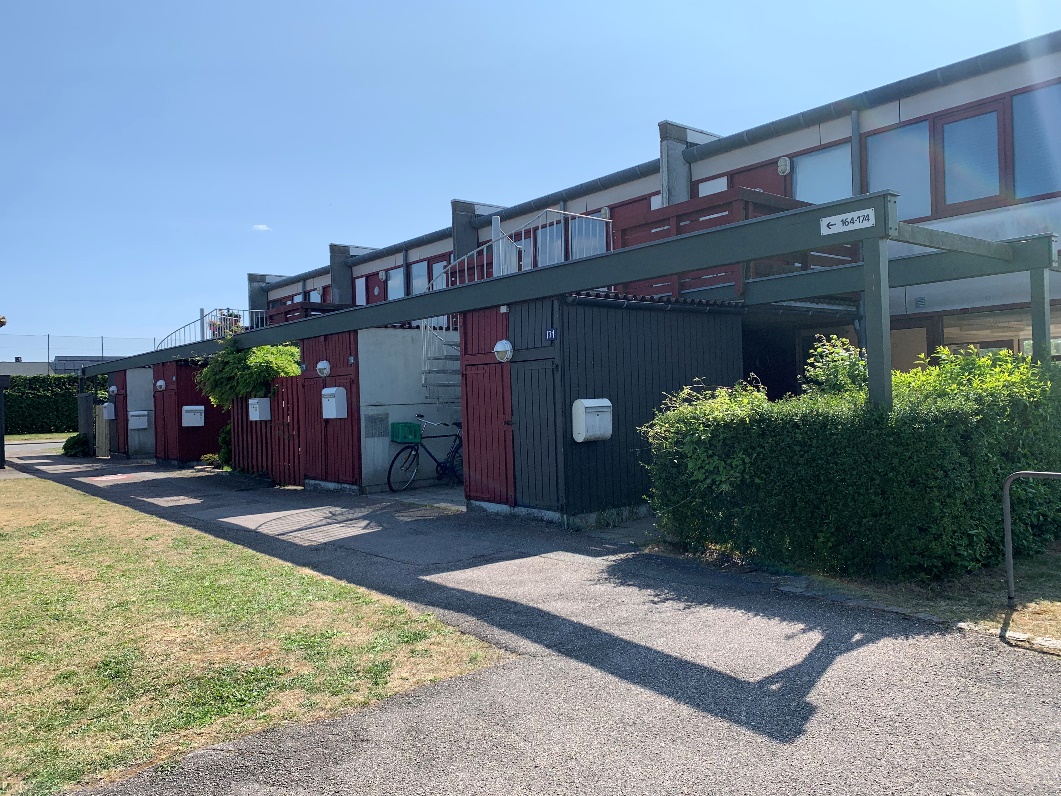 Proces for byggesag
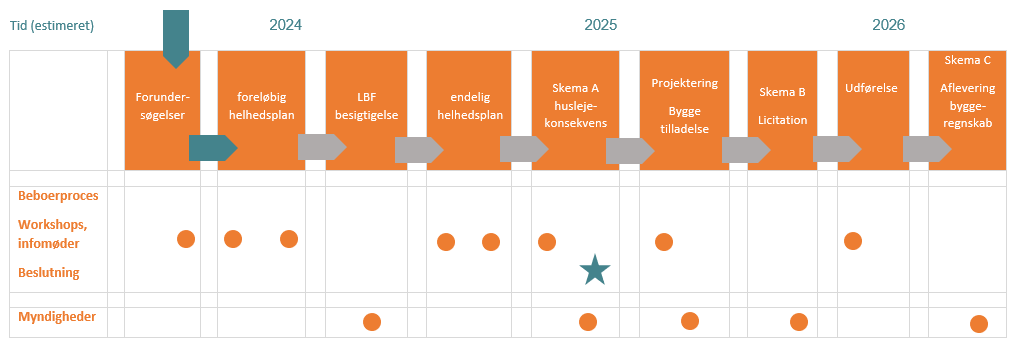 Angivne årstal er foreløbige
SPØRGSMÅL ?
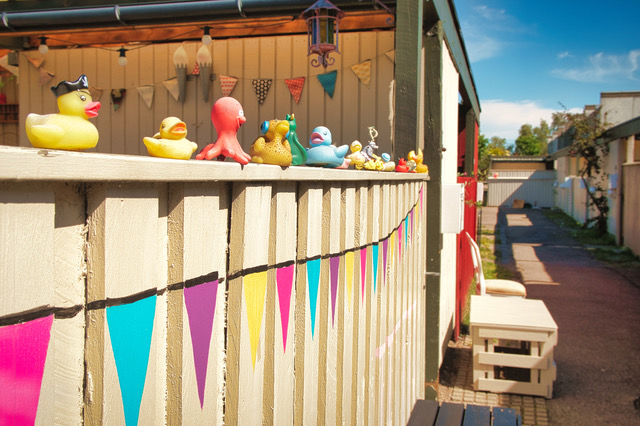 TAK FOR I  AFTEN !
Langtidsplan
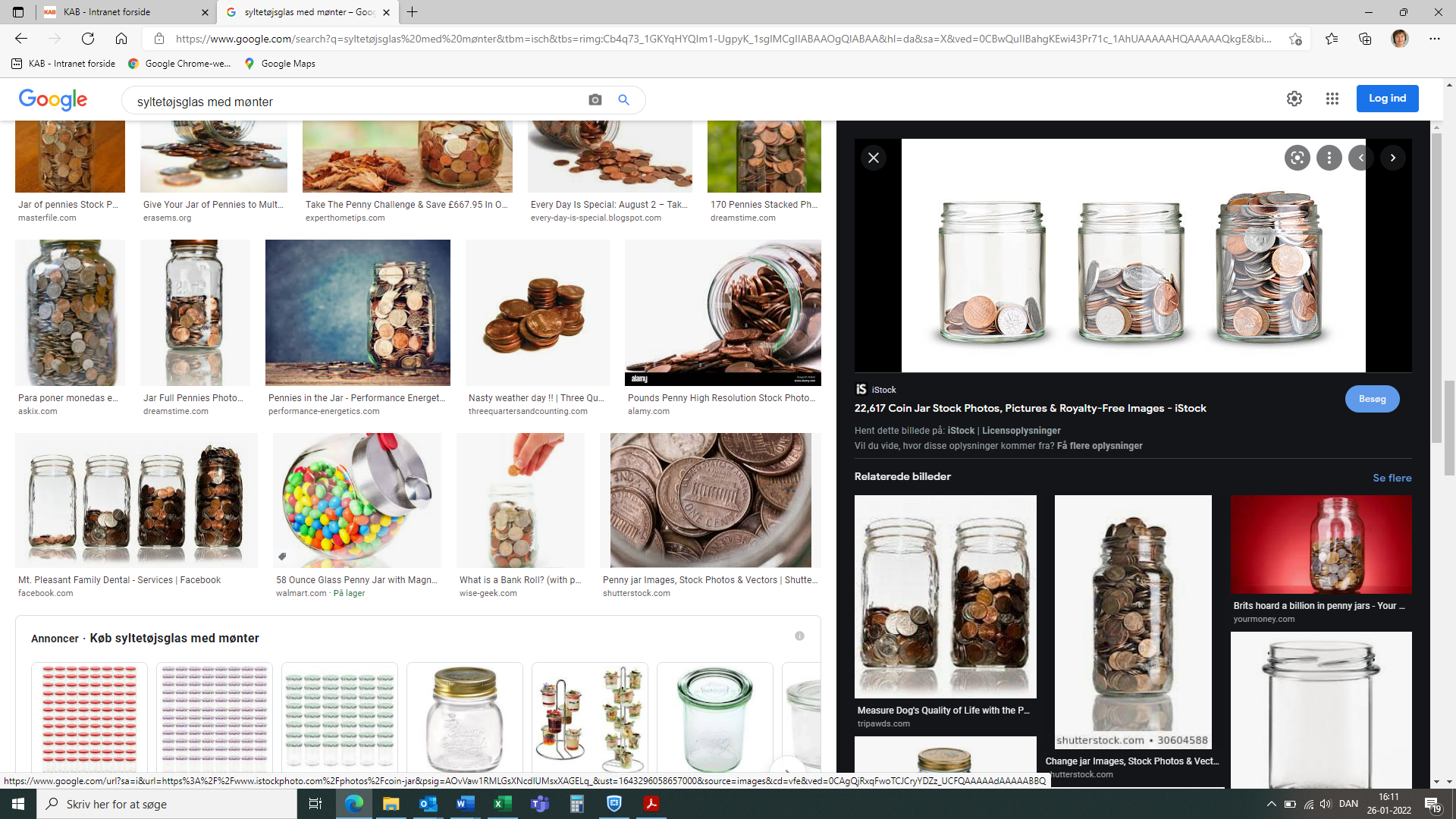 Faldstammer
202X
Vinduer
202X
TAG 202x
-  SKAL SIKRE, AT AFDELINGEN HENLÆGGER  MIDLER  TIL KOMMENDE ISTANDSÆTTELSER